Plan régional de développement des Circuits courts et de l’Economie Alimentaire de Proximité
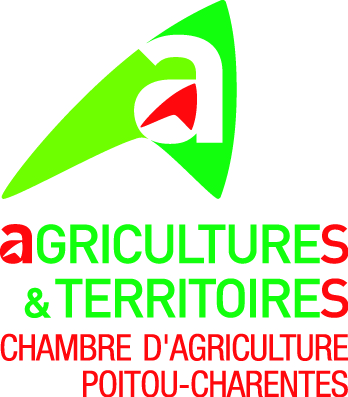 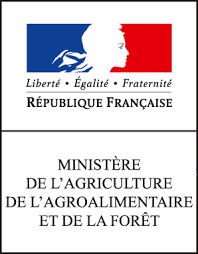 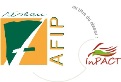 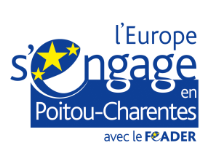 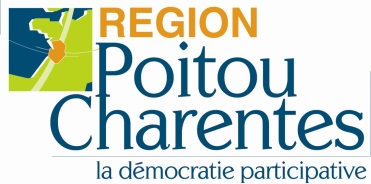 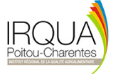 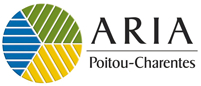 Présentation de l’Etude de faisabilité de la plateforme Logistique
La Mutualisation Logistique « Produit en Poitou-Charentes »
Un focus sur l’audit qualité «  Produit en Poitou-Charentes »
La création d’un socle commun d’accès à la plateforme
La Mutualisation Logistique
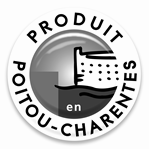 Notre Constat  
Poste de dépense transport trop élevé pour les TPE et PME régionales
Problème d’approvisionnement des produits dans les magasins (Franco)

Nos Objectifs 
Identifier et mettre en place une ou plusieurs solutions de mutualisation logistique dans une logique de développement durable, en quantifiant les gains de rentabilité et la réduction des émissions de CO2.

 Apporter aux magasins un avantage service 
        (flexibilité des approvisionnements)
 Permettre de réduire les francos par entreprise
 Permettre de réduire le nombre de camions à quai et sur la route
         (développement durable)
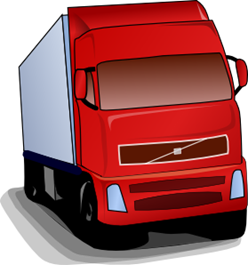 La Mutualisation Logistique
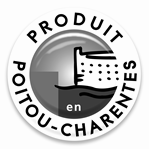 Historique 
Lancement du projet
	Juillet 2013 grâce au soutien de la DRAAF Poitou-Charentes
Démarche à destinations des TPE/PME et des supermarchés du Poitou-Charentes
Double Reconnaissance nationale
Trophée des ROIS de la Supply Chain avec Système U (Janvier 2014)

Grés d’Or avec Auchan (Octobre 2014)
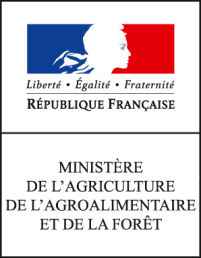 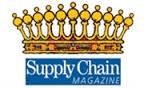 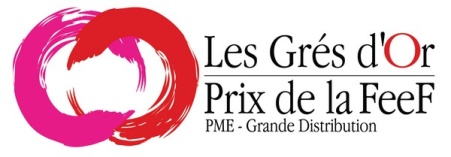 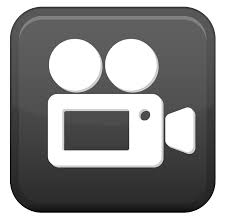 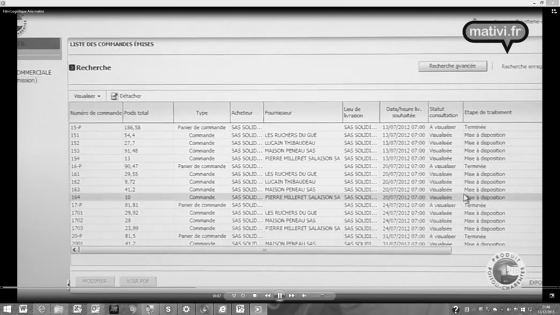 La Mutualisation Logistique
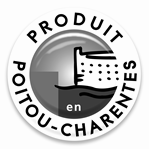 Les étapes…
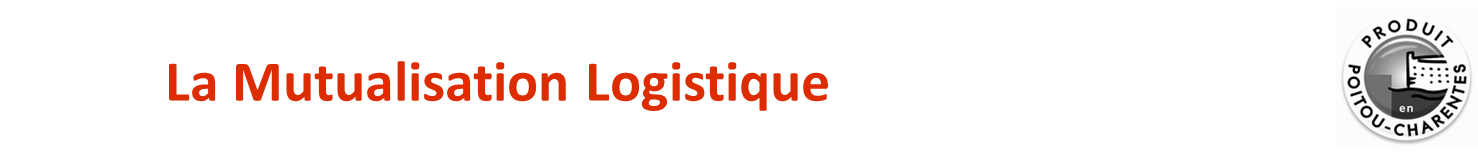 La facturation…
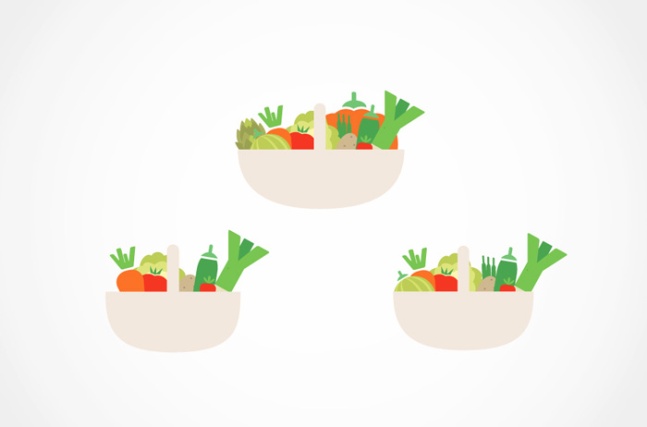 Facture produits
Facture produits
Magasin
Producteur
Entreprise
1 - Commande
1 - Commande
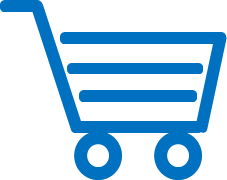 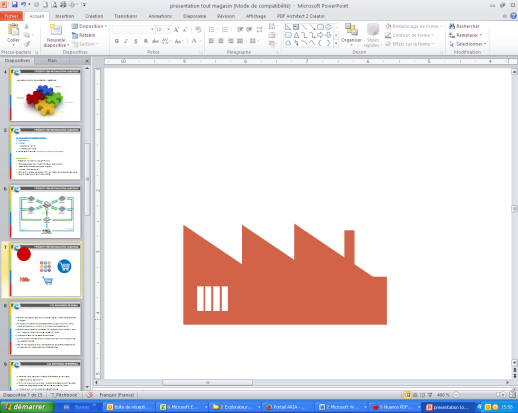 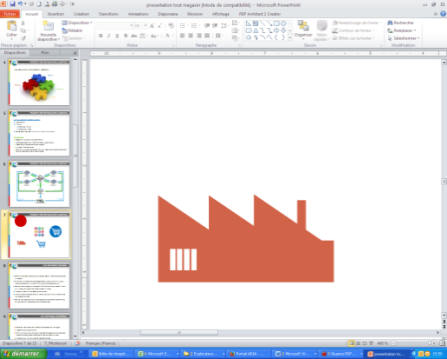 1  - Commande
1 - Commande
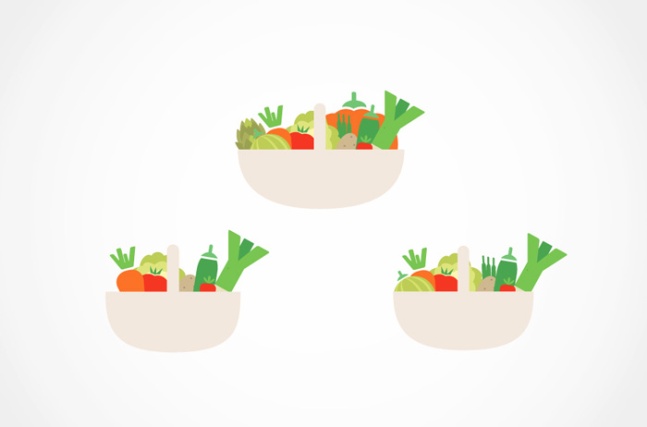 Facture produits
Facture produits
3 - Livraison
Producteur
Entreprise
2 - Enlèvements
2 - Enlèvements
Transporteur
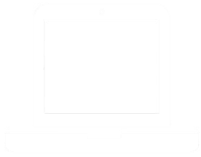 4 - Facturation
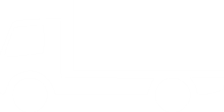 Facture transport entreprise
Facture transport entreprise
ARIA PC
Un test Concret….
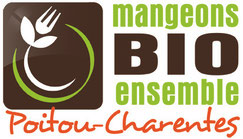 En 2015, nous avons proposé l’accès au portail de mutualisation logistique à Mangeons Bio Ensemble afin de tester l’ouverture pour les circuits courts (Magasins Bio et Restauration collective)
ARIA PC
Via le portail Mangeons Bio Ensemble bénéficie du réseau de transport de l’ARIA Poitou-Charentes, tout en gérant lui-même son carnet de clients et sa gamme de produits.
Facturation 
transport
Facturation transport
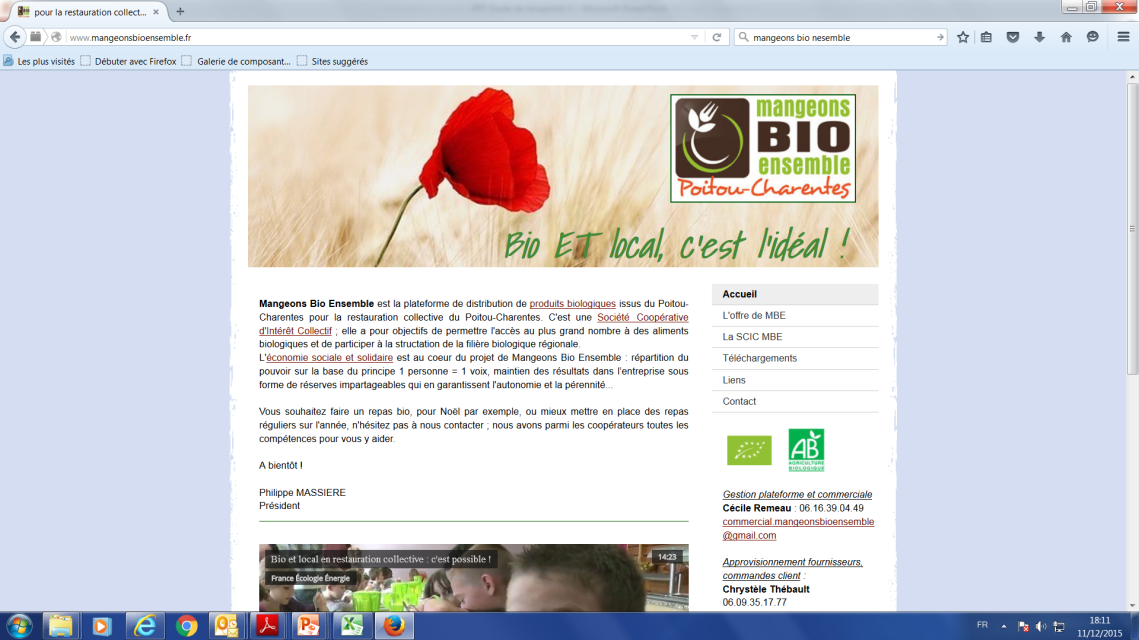 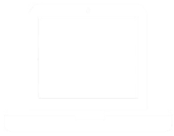 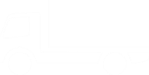 Livraison
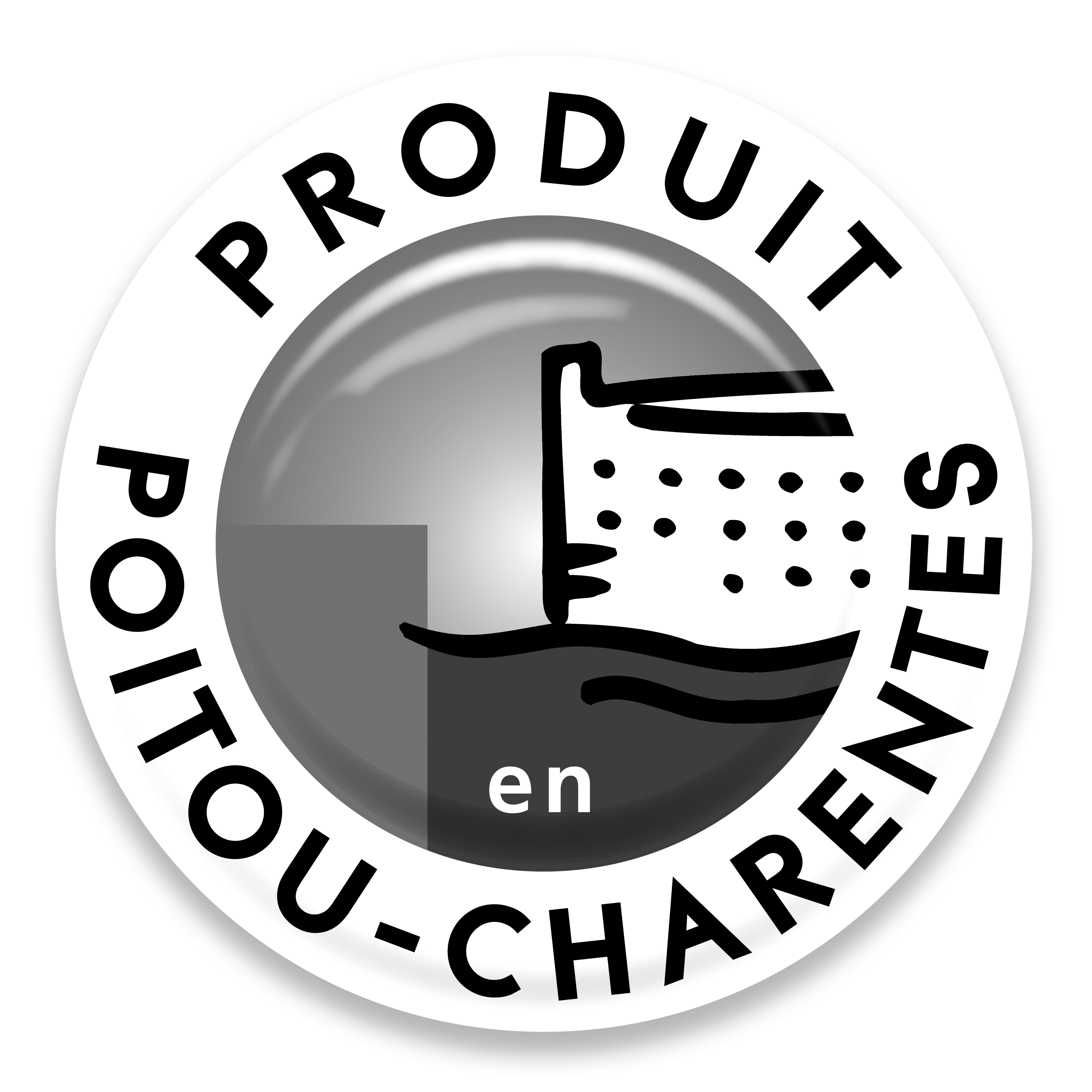 La Grille d’audit… …………………..demandée par nos clients
HYGIENE ET SECURITE DES LOCAUX ET EQUIPEMENTSLocaux, Equipements de production, Maintenance des équipements de production, Flux, Eau, Air, Nettoyage, Nuisibles (rongeurs , insectes, etc…)

HYGIENE ET SECURITE DU PERSONNELTenue vestimentaire, Règles d'hygiène, Equipements d'hygiène, Vestiaires, Formation du personnel, Gestion des RH

MANAGEMENT DE LA QUALITE Engagement de la direction, Veille réglementaire, Gestion documentaire, Gestion des réclamations clients, Gestion des produits non-conformes, Gestion des alertes alimentaires

GESTION DES INTRANTS (matières premières, ingrédients, additifs, auxiliaires technologiques, emballages primaires, consommables en contact avec le produit….)Gestion des fournisseurs, Spécifications des intrants, Réception des intrants, Gestion des produits non-conformes, stockage des intrants
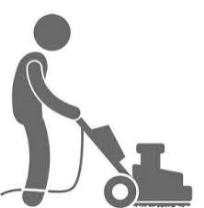 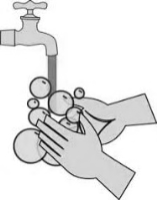 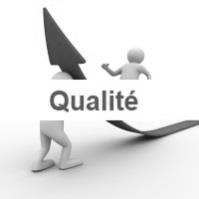 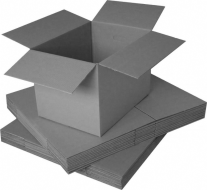 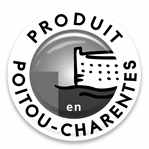 La Grille d’audit…
…………………..demandée par nos clients
PROCESS / FABRICATIONIdentification en cours de fabrication, Autocontrôles en cours de fabrication (paramètres physico-chimiques , microbiologiques …), Détection des "corps étrangers" (métaux, plastique, bois, verre…), Contrôles des paramètres du process (temps, T°C, H%...) Appareils de mesure (pHmètre, pressostats, thermomètres, balances, ….), Gestion des produits non-conformes, Recyclages et/ou réincorporations, Transports inter-site

HACCP
Etapes préalables à l'analyse des dangers, identification des dangers, Évaluation des dangers, Mesures de maitrise, Détermination des PRPo et CCP, Surveillance des CCP et PRPo, Actions correctives, Validation, vérification et révision de l'étude HACCP

GESTION DES PRODUITS FINIS
Spécifications des Produits Finis et étiquetage, Plan de contrôle produits finis, Gestion des analyses, Gestion des produits non-conformes, Stockage des produits finis, Transport des produits finis, Logistique

TRACABILITE
Système de traçabilité, "Test de traçabilité (test pratique)"
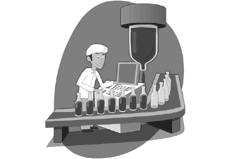 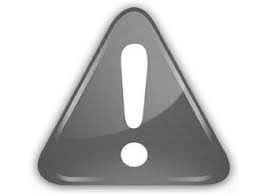 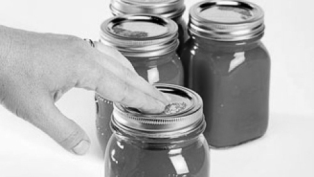 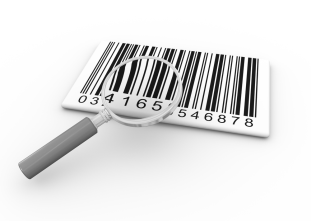 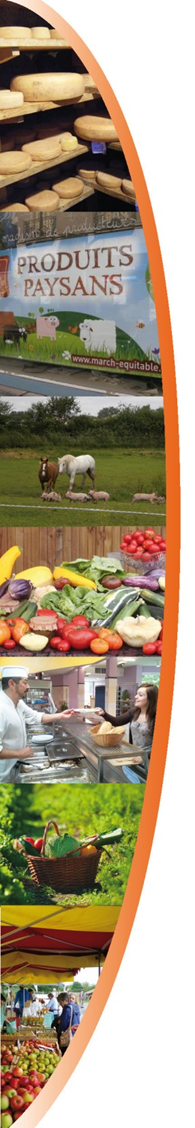 Création d’un socle commun d’accès à la plateforme logistique
Existence de plusieurs cahiers des charges gérés par différents réseaux  Signé Poitou-Charentes (IRQUA) , Produit en Poitou-Charentes (ARIA), Bienvenue à la ferme (BAF) …

Préservation des spécificités de chaque cahier des charges 

Recherche des critères à positionner dans un cahier des charges commun d’accession à la plate-forme logistique

Critères rédhibitoires : HACCP (produits transformés), traçabilité, respect réglement INCO

Validation par l’IRQUA :
de l’existence des procédures (HACCP et traçabilité) 
du respect du règlement INCO.
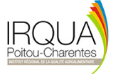 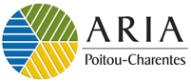 Collectifs deproducteurs et d’artisans
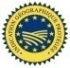 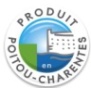 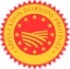 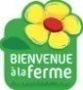 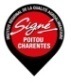 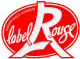 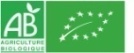 générés par          AFIPAR / Ch.Agriculture
SIQO
Produit en PC
SPC
BAF
BIO
ARIA
MBE
ODG
IRQUA
Bienvenue à la ferme
Organismes certificateurs
Organismes certificateurs
Réseau BAF
Commission d’agrément ARIA
IRQUA
Contrôles
Pas  de CDC particulier
IRQUA
Socle commun
HACCP, INCO, TRACABILITE …
Contrôles
IRQUA
Vérification de l’existence des critères requis par le socle commun.
Multi partenaires
Commission « accession à la plate-forme »
OFRALIM
ARIA Plate-forme Logistique
ARIA
Commission d’agrément ARIA
Magasins de producteurs et Drive fermier
Restauration collective publique
Restaurateurs
GMS/Drive
SRC/Grossistes
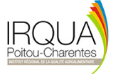 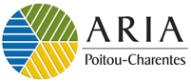 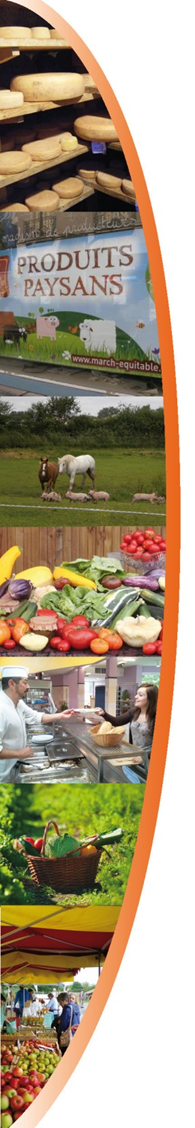 Etude de faisabilité 2016
Analyse du nombre de producteurs, collectifs de producteurs, TPE accompagnés par structure, potentiellement intéressés par la plate-forme logistique

Identification des modules manquants au niveau des cahiers des charges gérés par les réseaux

Création du socle commun d’accession à la plateformeadapté aux segments d’activité  : produits bruts, produits transformés …
Poursuite des travaux
Appui technique de l’IRQUA pour :
compléter les cahiers des charges existants
mettre en place les procédures au niveau des opérateurs
Contrôle du respect du socle commun
Suivi des opérateurs et conseil
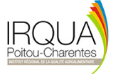 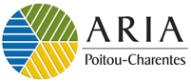